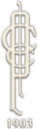 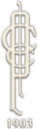 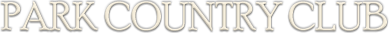 By: Justin Perrotta
Bradley Small
Zack Czarcecki
Kimberly Small 
Wei Min Lee
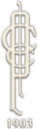 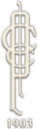 Country Club Official Website
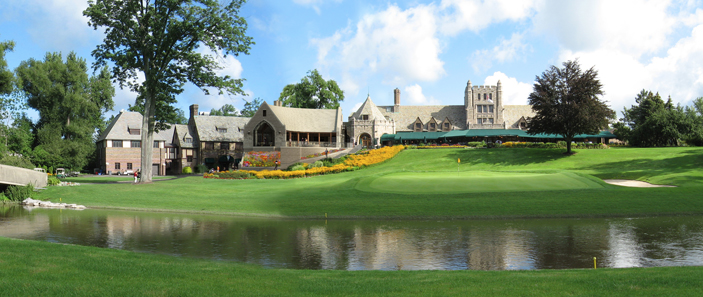 http://parkcountryclub.weebly.com/
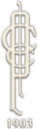 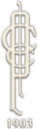 Questions?